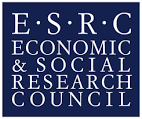 Learning Gainand Employability                                       Dr Janthia Taylor
ESRC HIVE PED Seminar
Kings College London
29th June 2016
Ravensbourne
2
Covered today:
PROJECT scope

PARTNERS in the project

CONTEXT of the project

AIMS & OBJECTIVES of the project
4 PHASES OF PROJECT
Ravensbourne  |  Learning Gain and Employability  |  June 2016
3
PROJECT SCOPE:
1 of 13 HEFCE-funded “Learning Gain” projects
Duration of one year 
Methodology:   mixed methods
 	-quantitative analysis of data already available e.g. 
           	DLHE and HESA diversity & socio-economic data

           	 -qualitative data derived from self-perception
           	 questionnaires

92 sets of data included (covering more than 92 courses)
Covering responses from 3,000 graduates
Ravensbourne  |  Learning Gain and Employability  |  June 2016
4
CREATIVE DISCIPLINES:
K1 Architecture 
W1 Fine Art
W2 Design Studies
W3 Music
W4 Drama
W5 Dance
W6 Cinematics and Photography
W8 Imaginative Writing
NX Marketing/Advertising/Events
PX Media/Production/Journalism
Ravensbourne  |  Learning Gain and Employability  |  June 2016
5
PARTNERS:
Ravensbourne
Trinity Laban Conservatoire of Music and Dance
Southampton Solent University
Rose Bruford College
Falmouth University
Norwich University of the Arts
Arts University, Bournemouth
Ravensbourne  |  Learning Gain and Employability  |  June 2016
6
Project Context:
Ravensbourne has annually refined its DLHE data validated by HESA for 7 yearsThis is to gain more detailed information which can be used to enhance our employability support services. Specifically we asked:
Who has achieved “relevant” employment 
Is this employment at ‘graduate-level’?
Do characteristics (e.g. diversity or disability) impact success?
And more recently:
Does gender and/or socio-economic context impact success (incl. POLAR 3, NS-SEC)
Our project takes this work as a starting point
Ravensbourne  |  Learning Gain and Employability  |  June 2016
7
Aims of our LG project :
Identify the nature of Learning Gain (LG) derived from practice and work-based learning programmes (i.e. practice-based activities and industry-placements)

Test the feasibility of measuring such LG

Understand data requirements necessary for measuring LG

Test our hypothesis that there is a correlation between participation  in professional preparation and achieving higher levels of employability
Ravensbourne  |  Learning Gain and Employability  |  June 2016
8
Primary question:
Can the LG achieved via work-based learning methods be robustly evaluated?
If so, what extra data and methods must HEFCE ask institutions to provide and adopt?
Ravensbourne  |  Learning Gain and Employability  |  June 2016
9
Definitions:
LEARNING GAIN:“The ‘distance travelled’, or the difference between the skills, competencies, content knowledge and personal development demonstrated by students at two points in time” (McGrath, 2015)
VALUE ADDED: “Comparison between performance predicted at the outset       and actual performance achieved at the end of studies”
       (McGrath, 2015)
Ravensbourne  |  Learning Gain and Employability  |  June 2016
10
Four phases of the project :
Create a replicable process for measuring DLHE outcomesagainst a range of STANDARD demographic characteristicsin both HESA and other common academic records

Integration with data on “work-preparation” activities

Address whether  Creative-Discipline graduates achieve                                    “Highly-skilled” employment outcomes

Evaluate approaches to measuring LG for creative disciplines
Ravensbourne  |  Learning Gain and Employability  |  June 2016
11
Phase 1:
“Create a replicable process for measuring DLHE outcomes against a range  of STANDARD demographic characteristics in both HESA and other records”
Did not provide a measure of LG as such
Acted as ‘proof-of-concept’ – by subject-area and demographics

Illustrated ‘shape of data’ across 7 partner institutions

Quantitative report - employment outcome by subject-area                                  - outcome by student-characteristics

Initial questionnaire established data protocols across partners e.g. issues around confidentiality & data sharing
Ravensbourne  |  Learning Gain and Employability  |  June 2016
12
Phase 1 - Findings
Approx 75 courses measured across 7 partner-institutions

Generally high employability on creative courses

Some variation by course-type and by demographic group
But beware:

At subject level some sample sizes are very small
Confidentiality issues arose for small courses or cohorts
Ravensbourne  |  Learning Gain and Employability  |  June 2016
13
Phase 2:
Integration with data on “work-preparation” activities
Definition and categories of “work preparation” agreed

	-lack of official definitions of “work preparaton”
	
	-consistency across partners regarding data
14
Ravensbourne  |  Learning Gain and Employability  |  June 2016
Phase 2 - Categories:
-Credit-bearing live brief/project
-Non-credit-bearing live brief/project
-Practitioner engagement 
-Mentoring
-Credit-bearing work placements
-Non-credit-bearing work placements
-Specific employment-focused curriculum
-HEI placements
Ravensbourne  |  Learning Gain and Employability  |  June 2016
15
Phase 3:
Do creative discipline graduates achieve “highly skilled” outcomes”
-Can a DLHE-like employability survey be used 3 years after graduation to add useful insight to our understanding of Employability Learning Gain?

	-informed by principle of creative careers developing slowly 	(Creative Graduates, Creative Futures, 2009)

	-Intended to identify other drivers of learning gain in a 
	graduate’s career
Ravensbourne  |  Learning Gain and Employability  |  June 2016
16
Phase 4:
Evaluate approaches to measuring LG for creative disciplines
-Looking at skills, competencies, attributes, attitudes, dispositions and qualities associated with graduateness in creative disciplines and exploring measurement using:

	-Individual institutional graduate attributes
	-Art and Design subject benchmark statement defining 
		principles
	-Southampton Solent’s Compass model

-Considering higher level questionnaires
Ravensbourne  |  Learning Gain and Employability  |  June 2016
17
Phase 4:
Piloting:

         -each questionnaire in 2016-17

         -the use of a higher level questionnaire (The Energy Diamond)
         which offers a holistic approach.
Ravensbourne  |  Learning Gain and Employability  |  June 2016
18
Reference:
McGrath, CH et al (2015) Learning Gain in Higher Education, Santa Monica, CA and Cambridge, RAND 

http://www.rand.org/content/dam/rand/pubs/research_reports/RR900/RR996/RAND_RR996.pdf


Ball, L et al (2010) Creative Graduates, Creative Futures, Creatiive Futures Higher Education Partnership and the Institute for Employment Studies 

http://www.employment-studies.co.uk/sites/default/files/471sum.pdf
Ravensbourne  |  Learning Gain and Employability  |  June 2016
19
Questions?
Ravensbourne  |  Learning Gain and Employability  |  June 2016
20